Die Artikel -  de lidwoorden
Der, Die, Das
DE (mannelijk of vrouwelijk)
NL:  HET (onzijdig)
DER (mannelijk) of DIE (vrouwelijk)
DAS (onzijdig)
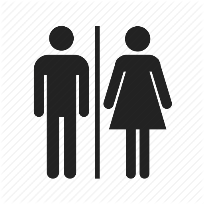 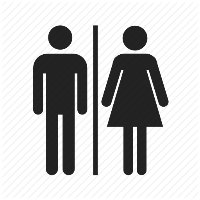 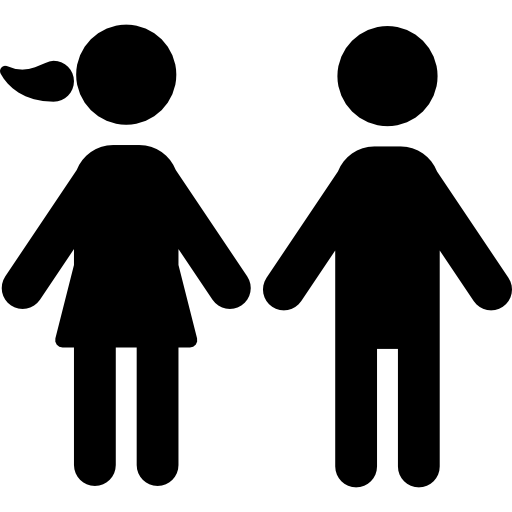 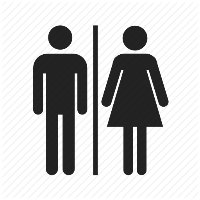 DER (mannelijk)
Mannelijke personen: der Mann, der Lehrer, der Arzt, der Bruder
Bepaalde groepen woorden zoals: 
Dagen, maanden, seizoenen (der Montag, der Juli, der Winter) 
Weerelementen & windrichtingen (der Regen, der Schnee, der Norden, der Westen) 
Uitgangen:   ig-ling-ismus-en
Die (vrouwelijk)
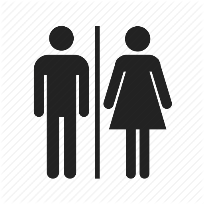 Vrouwelijke personen  (die Frau, die Lehrerin, die Ärztin)
Bepaalde groepen woorden zoals 
    Bloemen, bomen, vruchten (die Rose, die Birne, die Banane) 
     Telwoorden (die Eins, die Zwei) 
Uitgangen:   schaft-ei-heit-ung-keit + e
Das (onzijdig)
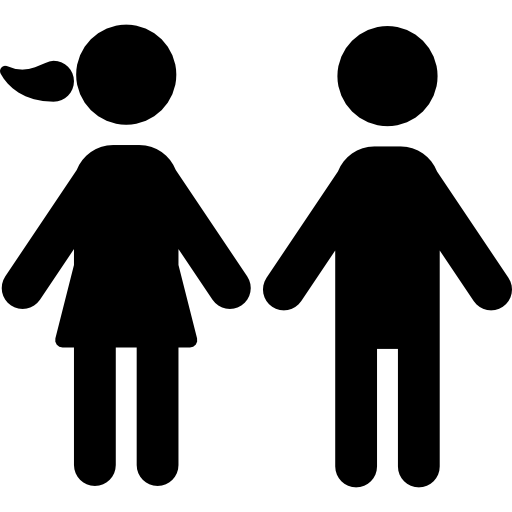 Kleine kinderen (das Baby, das Kind)
Bepaalde groepen woorden zoals 
   Metalen (das Gold, das Silber) 
    Letters (das A, das B) 
Werkwoorden als zelfstandig naamwoorden (das Schwimmen, das Essen)
Uitgangen: Verkleinwoorden –chen en –lein (das Mädchen, das Kindlein)
Übungsbeispiele
____ Schäfchen
____Vertrautheit
____ Bäcker
____ Melone
____ Herbst
____ Gänseblümchen
____ Schwester 
____ Hagel
____ Lehrer
____ Verspätung
Ein – een (onbepaald lidwoord)Ein oder eine?
Vrouwelijk 
Die -> Eine
Mannelijk of onzijdig
Der / Das -> Ein
Das Brötchen -> Ein Brötchen
Die Banane -> Eine Banane
Der Topf -> Ein Topf
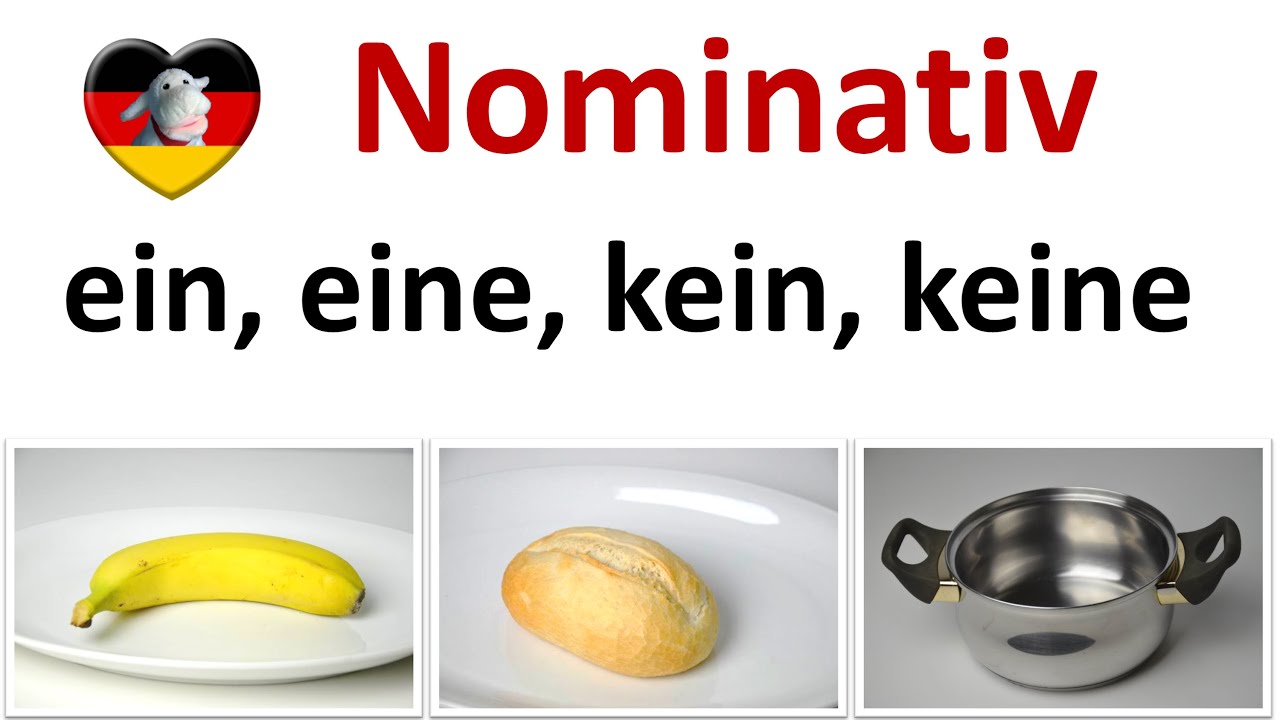 Kein – geenkein oder keine?
Vrouwelijk 
Die -> Keine
Mannelijk of onzijdig
Der / Das -> Kein
Das Brötchen -> Ein Brötchen -> Kein Brötchen
Die Banane -> Eine Banane -> Keine Banane
Der Topf -> Ein Topf -> Kein Topf
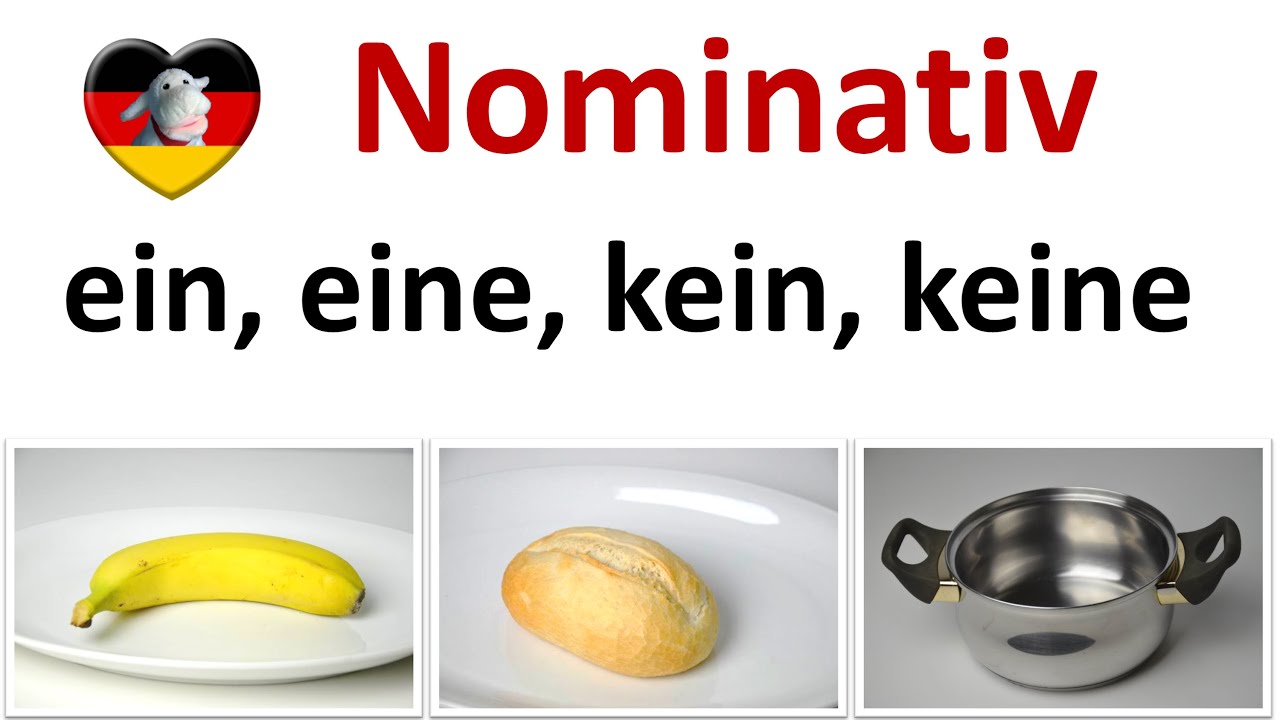 Übungsbeispiele
____ Schäfchen
____Vertrautheit
____ Bäcker
____ Melone
____ Herbst
____ Gänseblümchen
____ Schwester 
____ Hagel
____ Lehrer
____ Verspätung